perilous:adj.
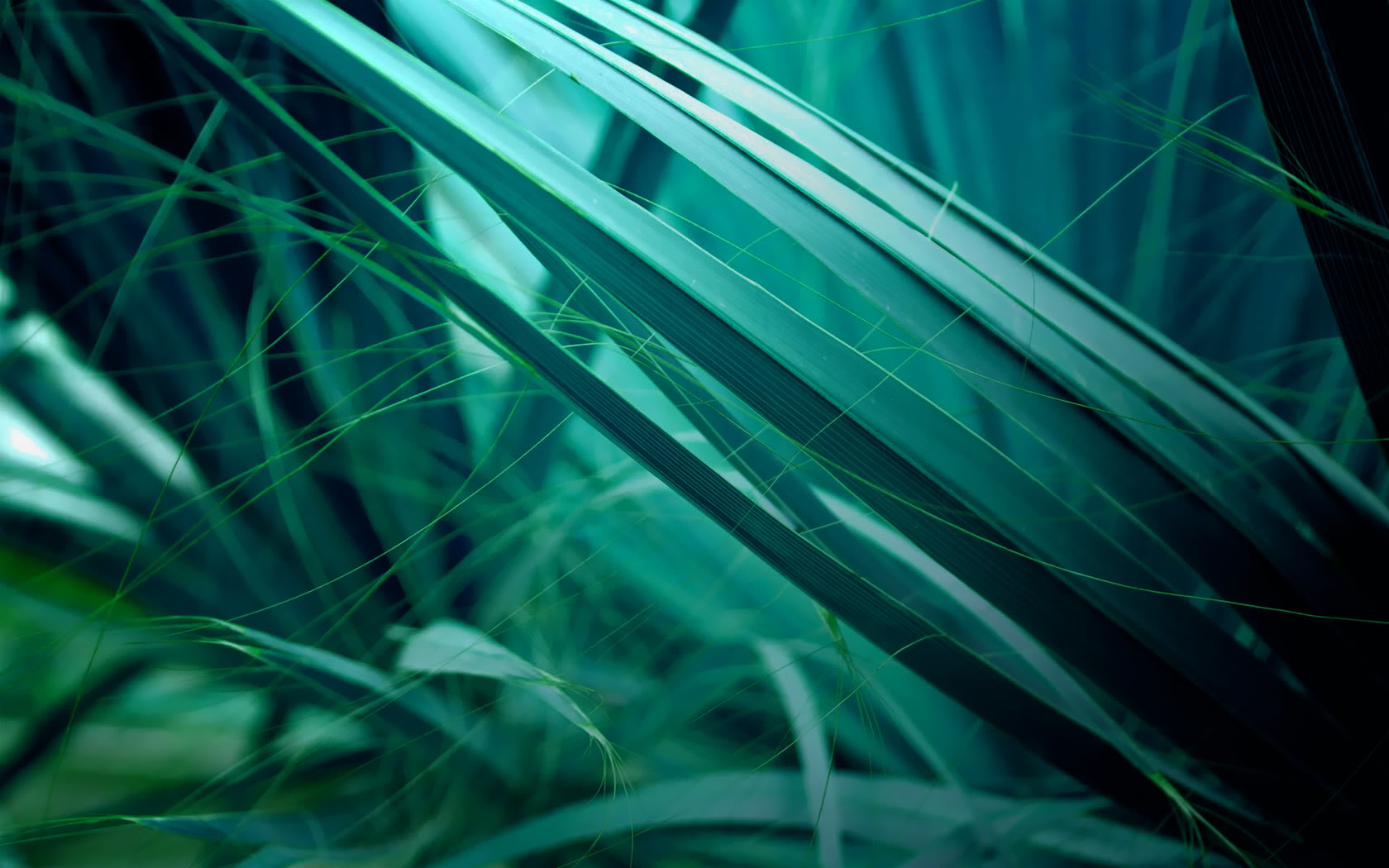 definition
involving or full 
of great risk
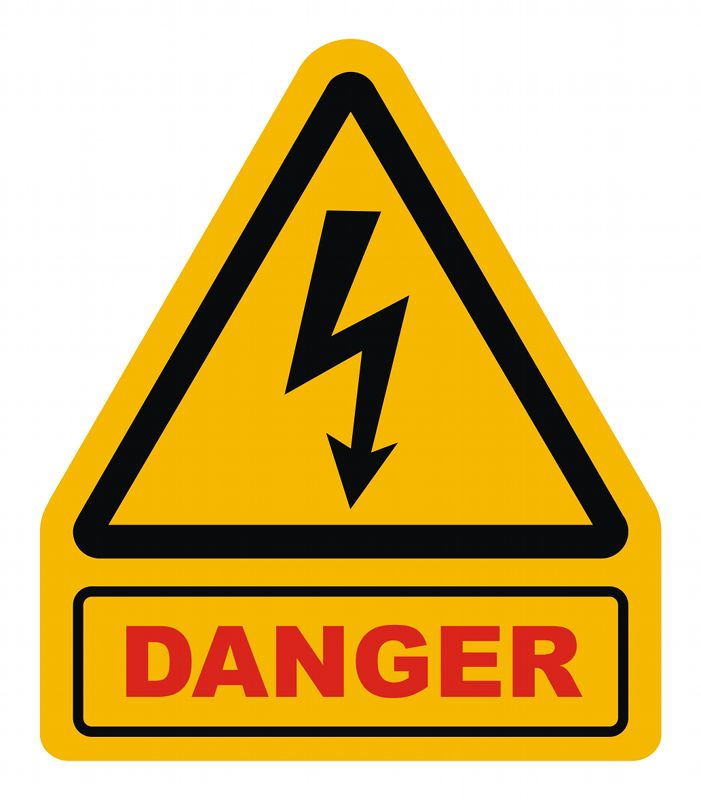 perilous:adj.
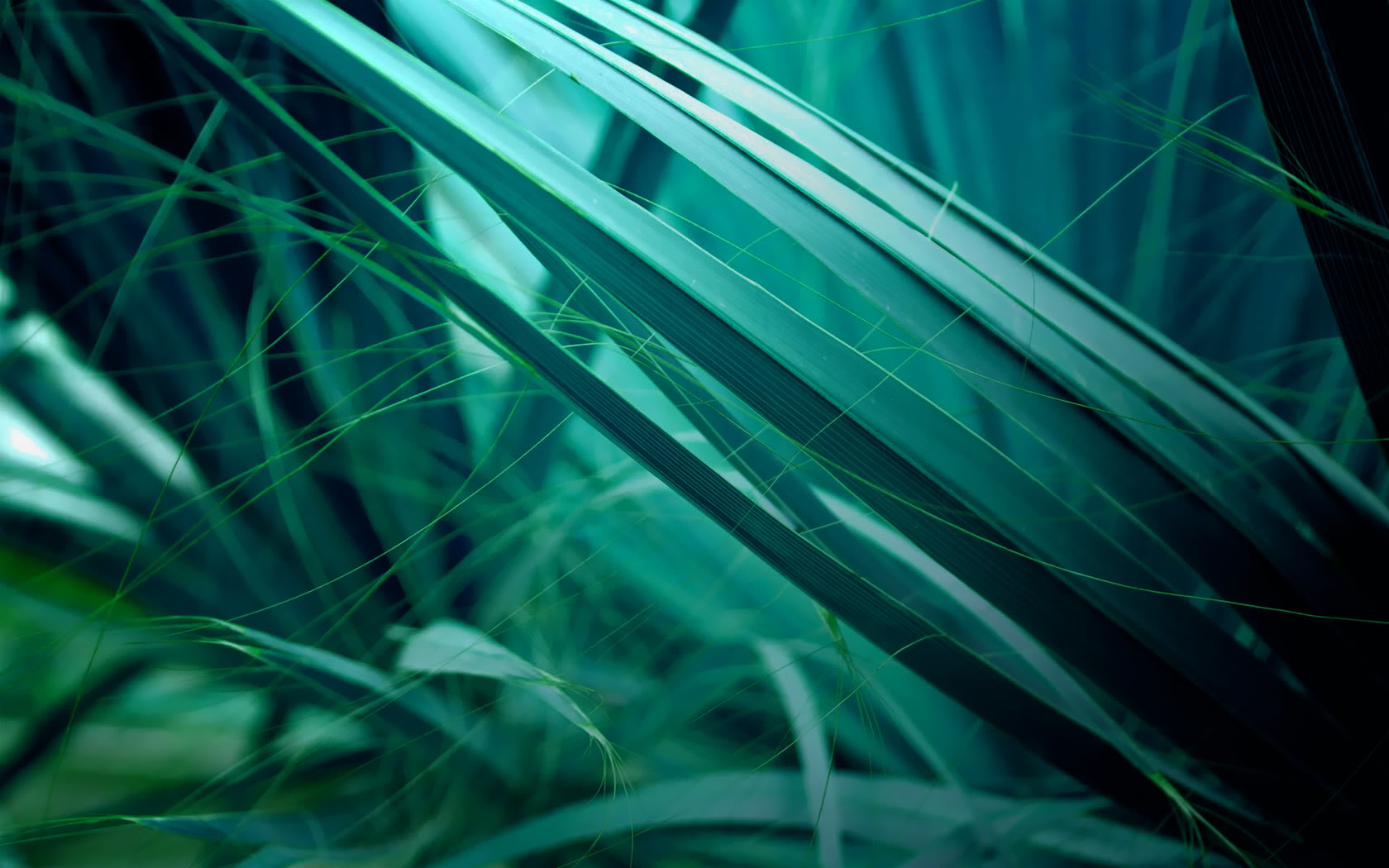 definition
involving or full 
of great risk
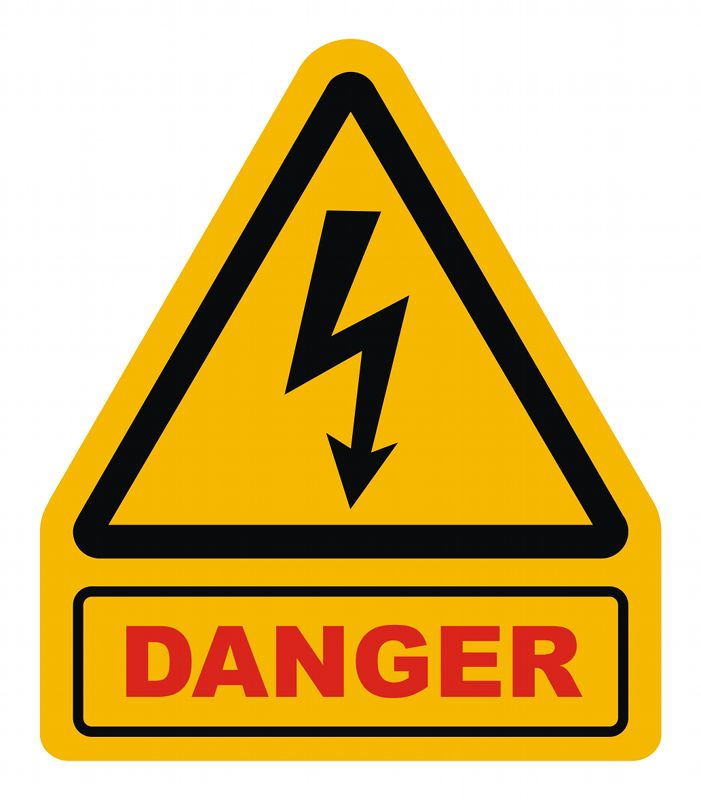 perilous:adj.
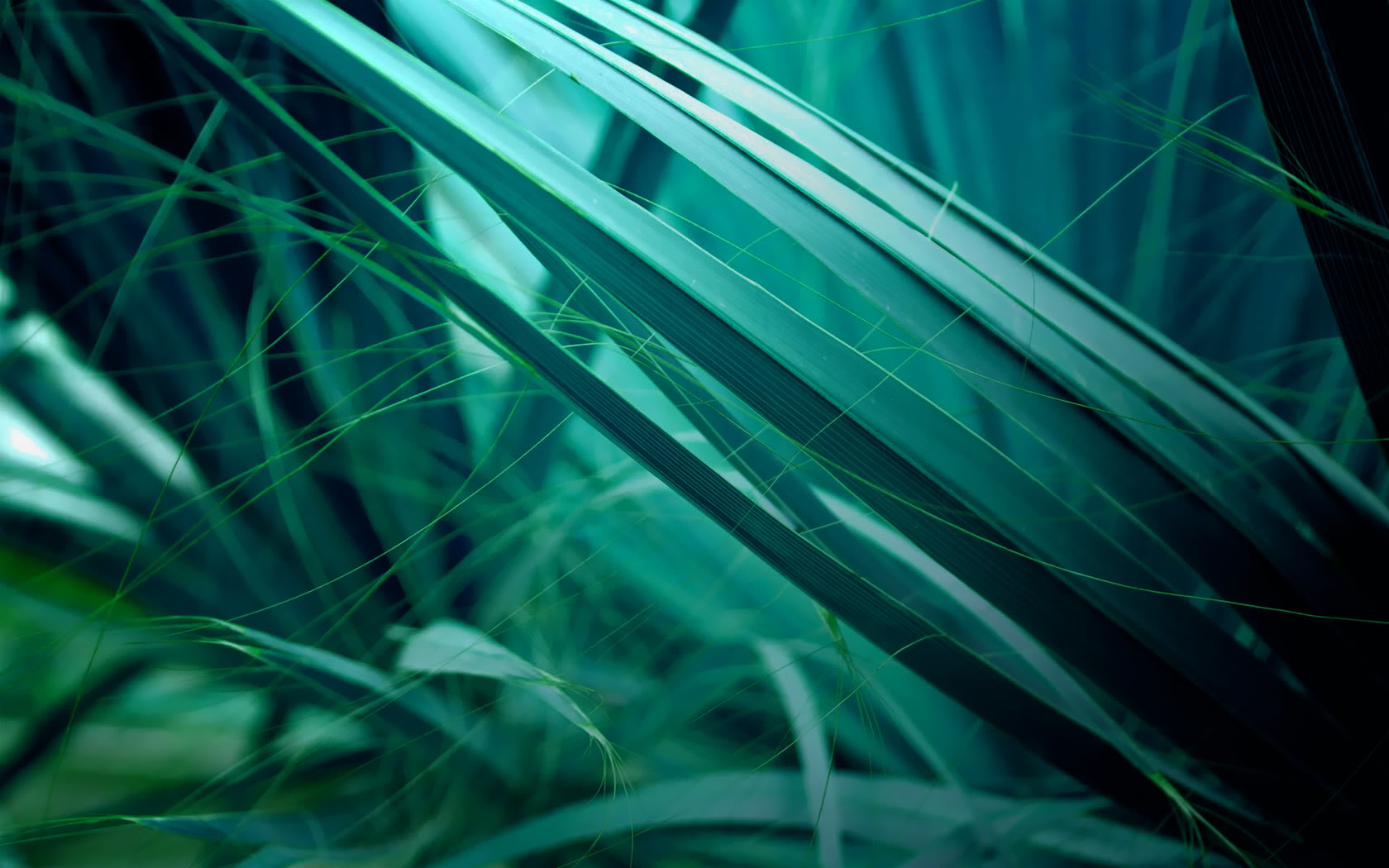 Pronunciation

per-uh-luhs
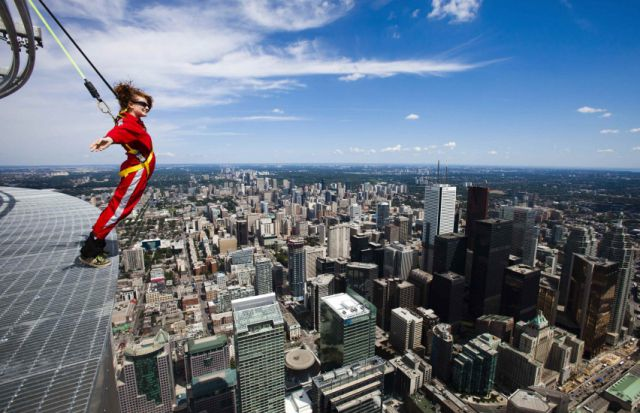 perilous:adj.
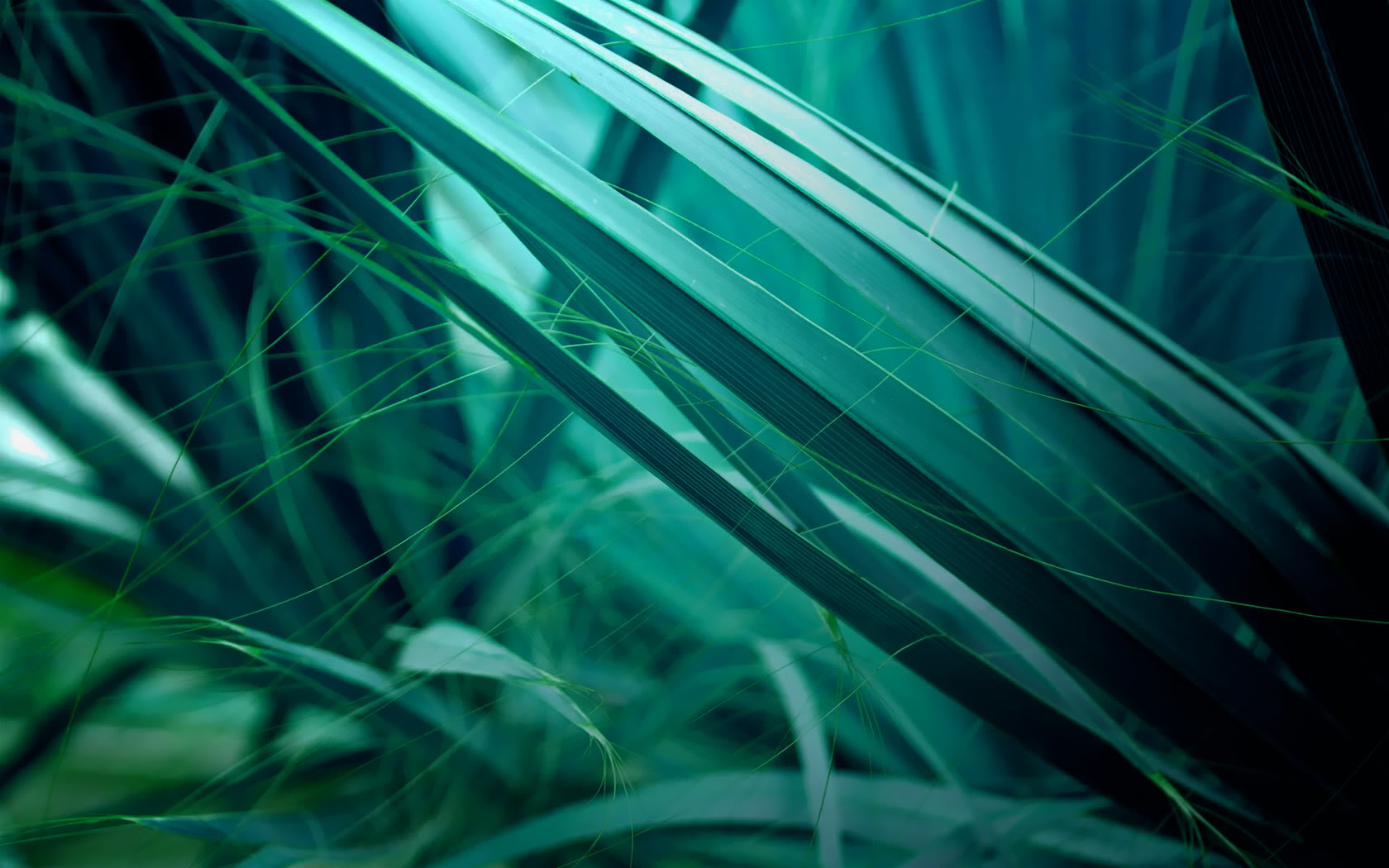 synonyms
dangerous
hazardous
risky
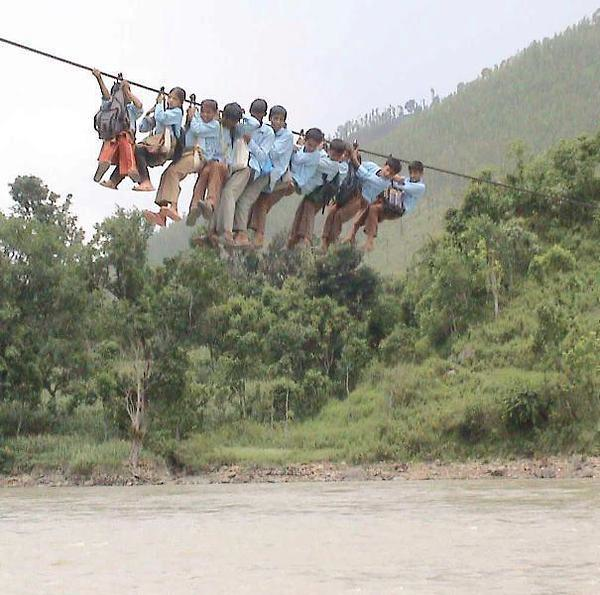 perilous:adj.
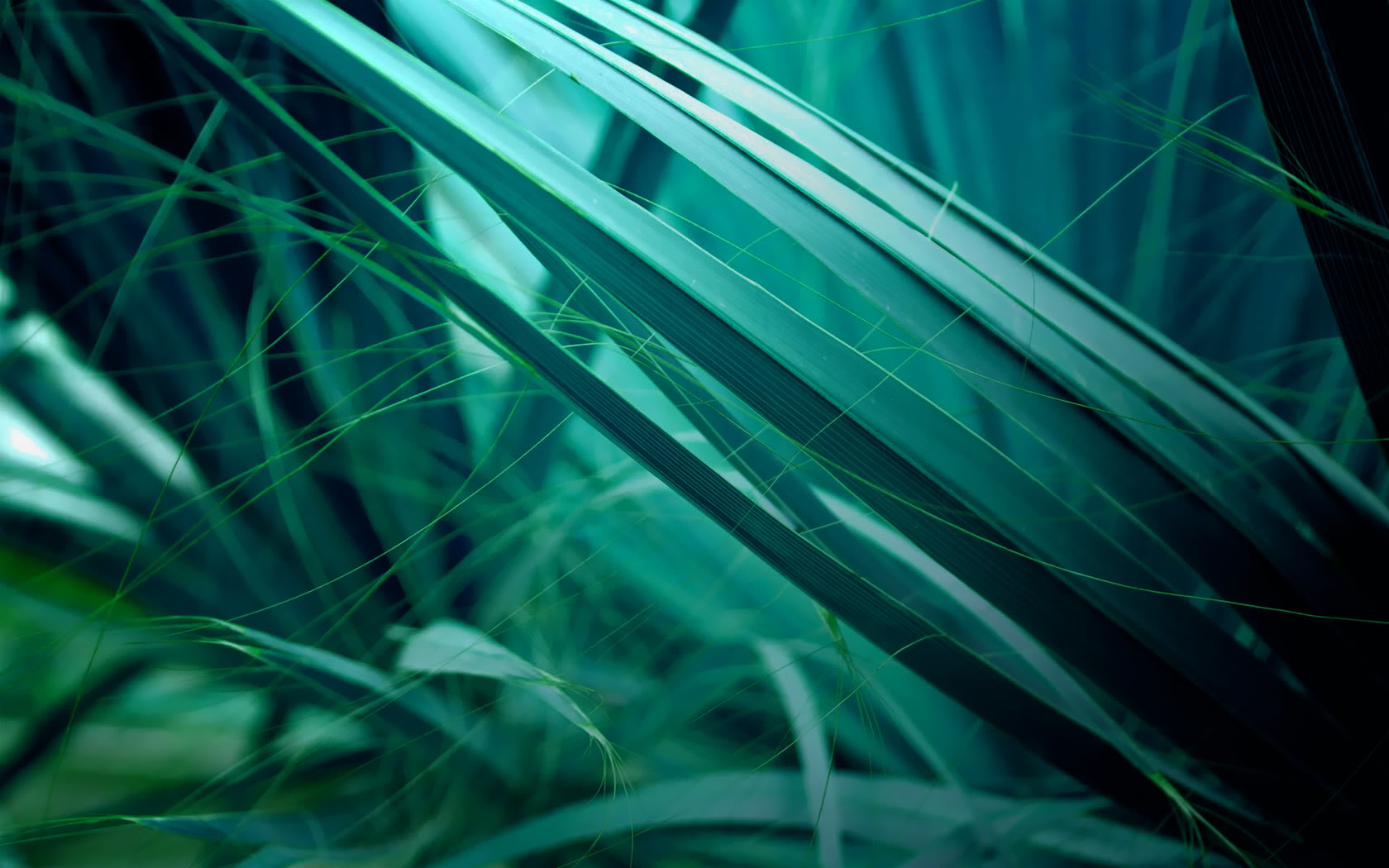 Cars must take this perilous curve slowly.
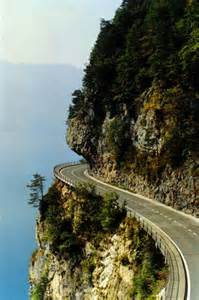 perilous:adj.
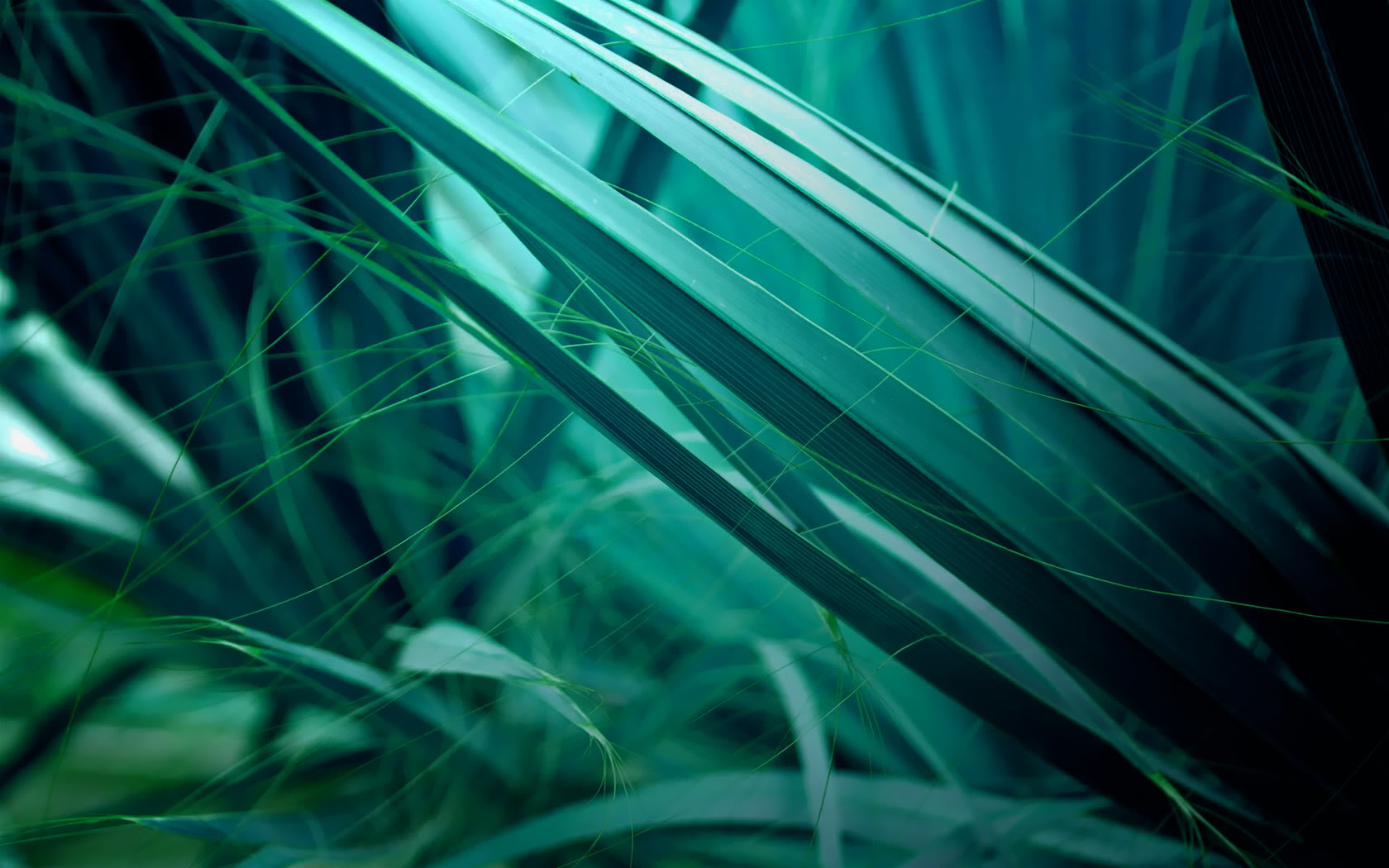 Smoking is 
perilous to 
your health.
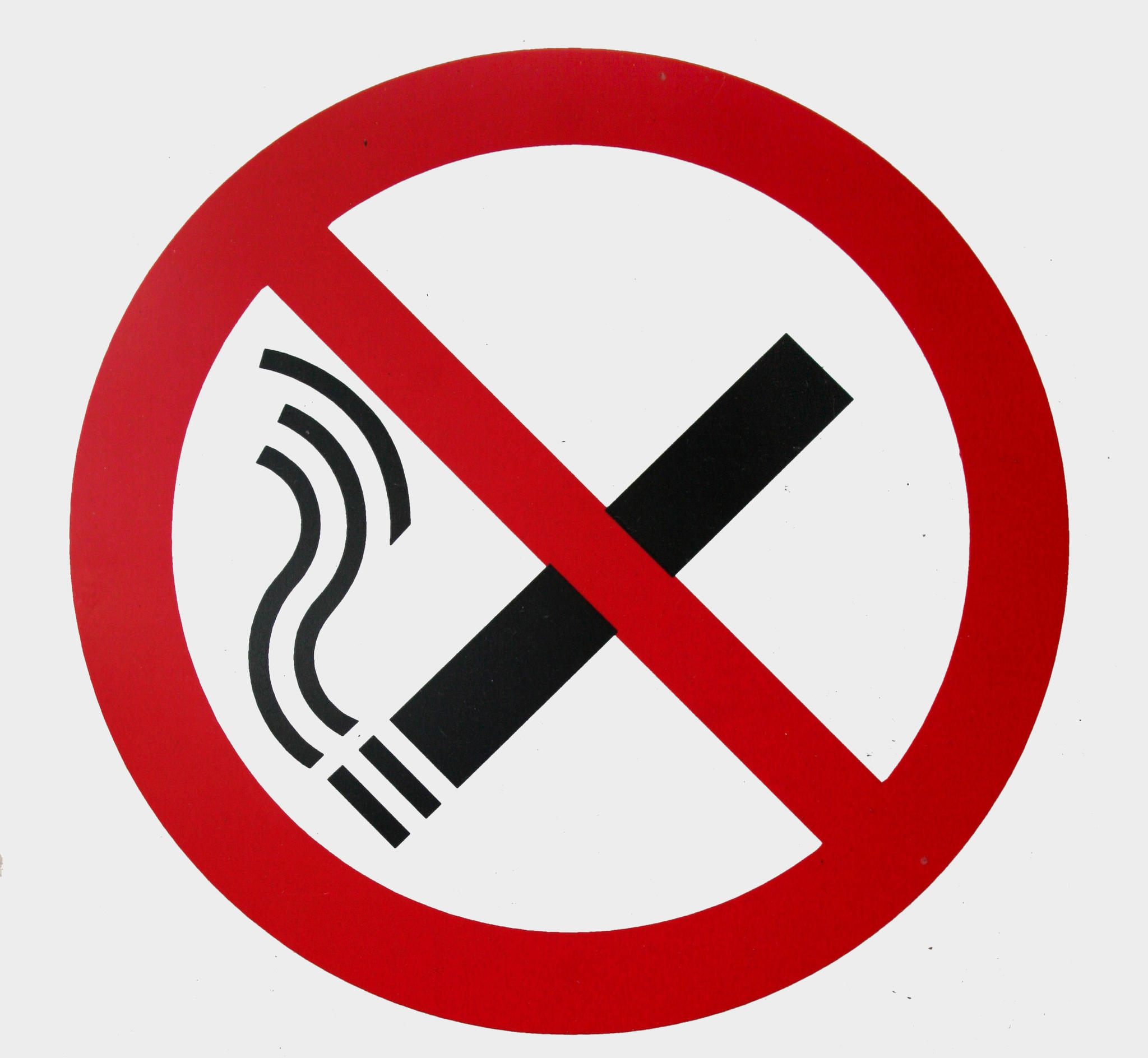 perilous:adj.
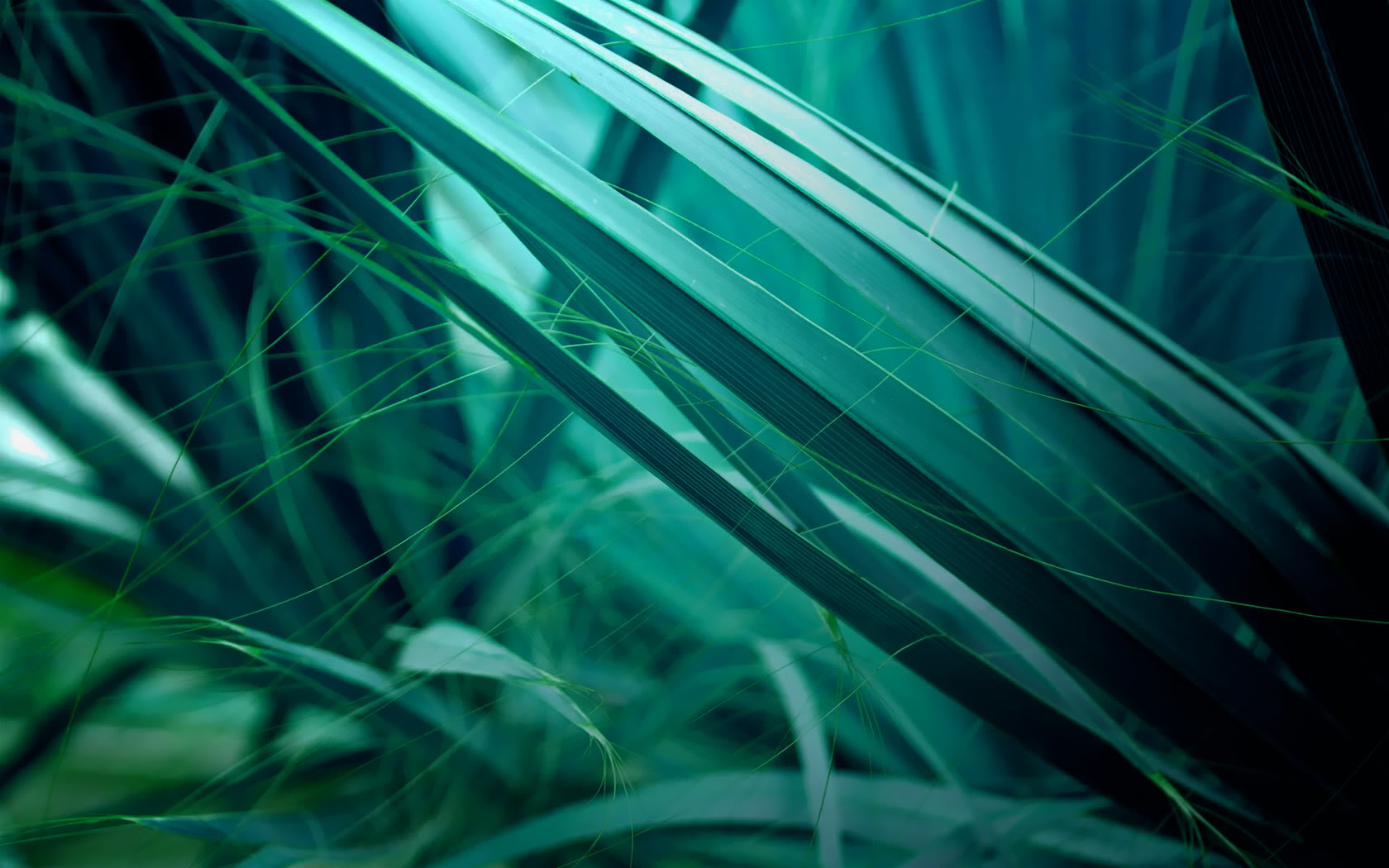 It is perilous for the little boy to climb this cliff.
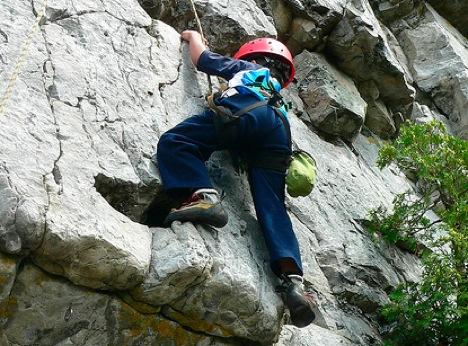 perilous:adj.
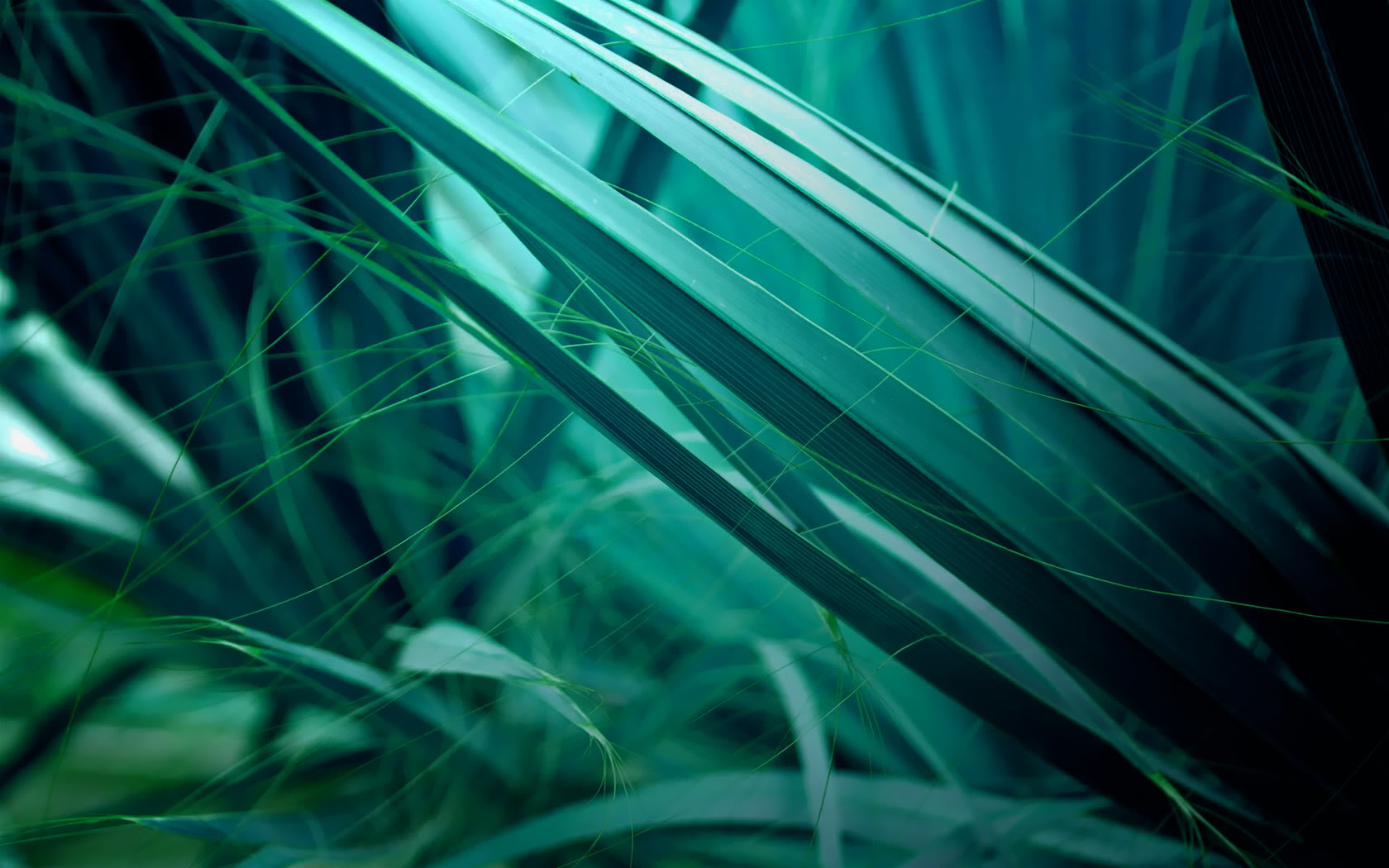 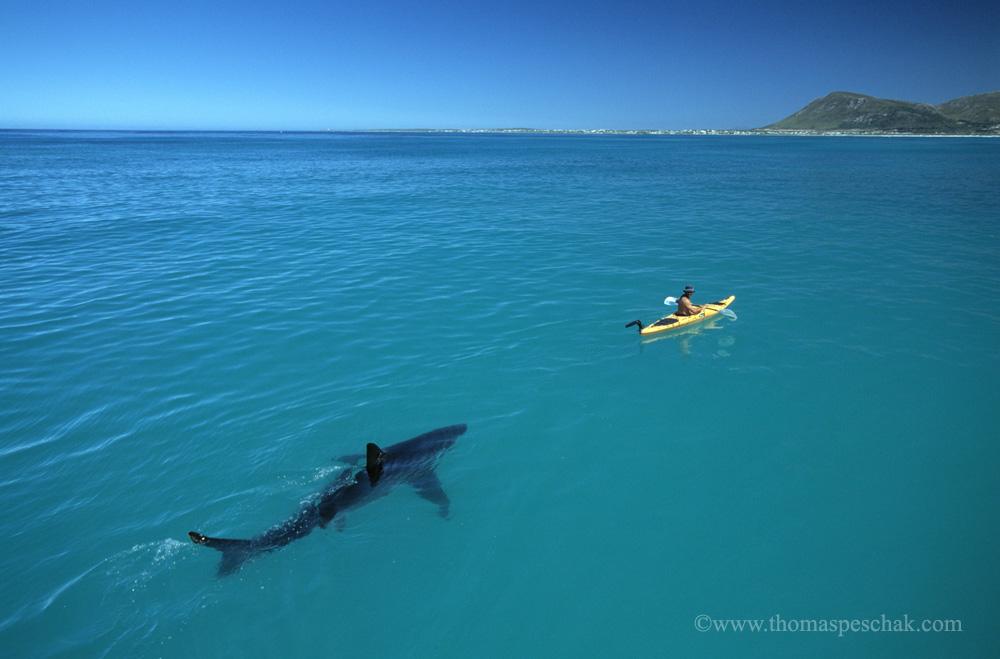 Why might this man be in a perilous situation?
perilous:adj.
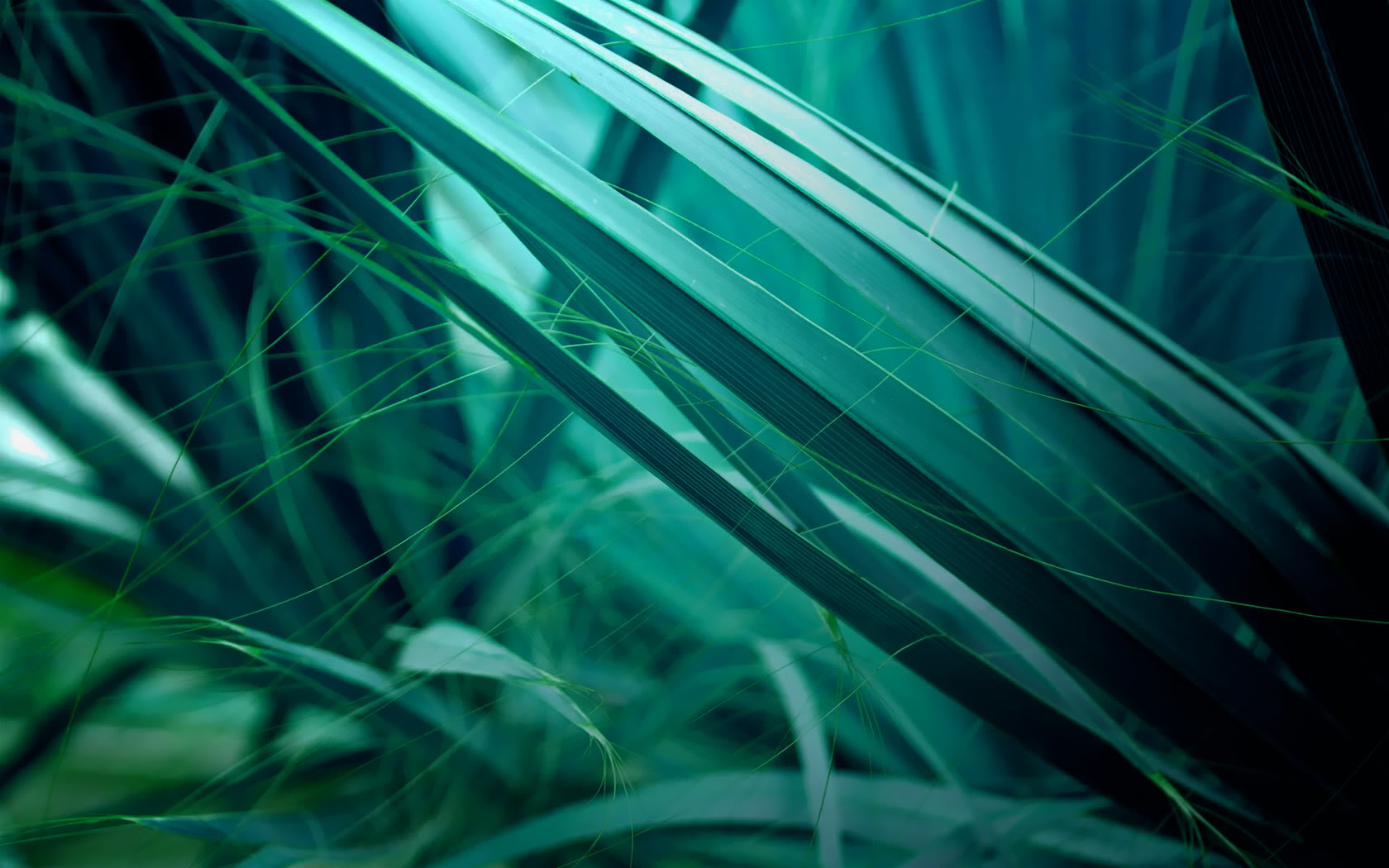 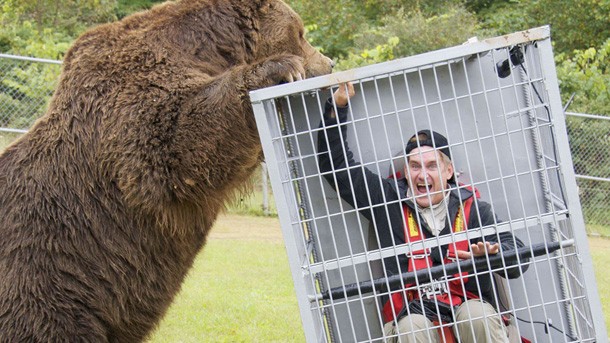 Have you ever been in a  perilous situation? What was it?